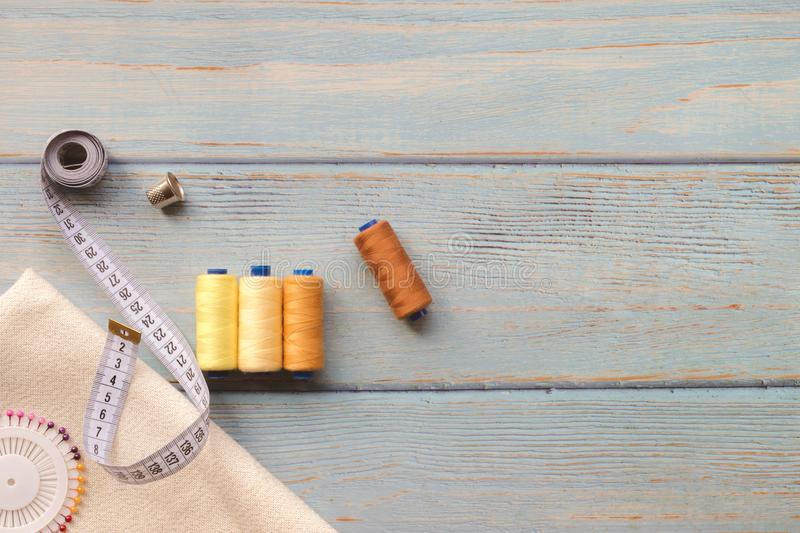 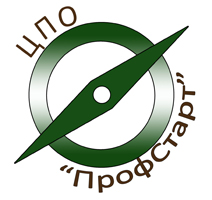 Муниципальное бюджетное учреждениедополнительного образования г. Мурманска
Центр профессиональной ориентации «ПрофCтарт»
ПрофВыбор.ШитьPROSTO.
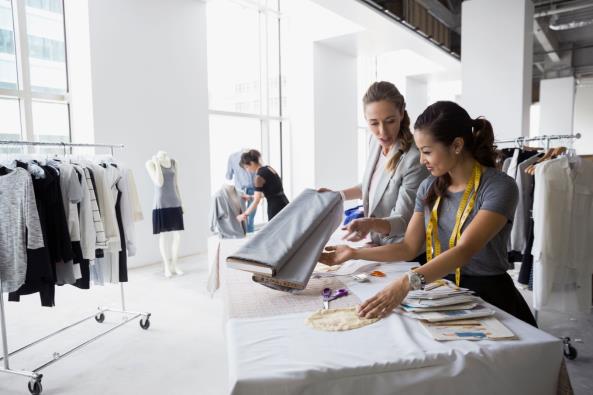 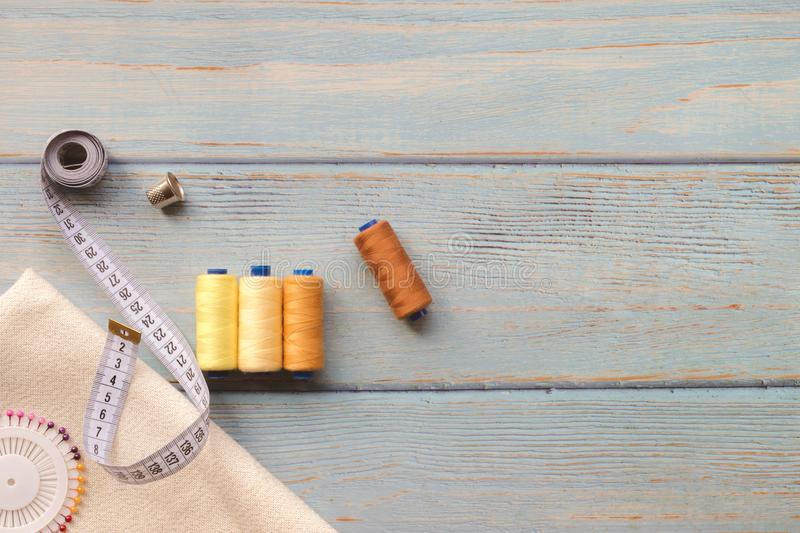 Дополнительная общеобразовательная 
общеразвивающая программа 
социально-гуманитарной направленности
«ШитьProsto»

«В человеке должно быть все прекрасно:  и лицо, и одежда, и душа, и мысли». Немалая  роль в осуществлении этого мудрого чеховского афоризма принадлежит занятиям в системе дополнительного образования детей. Очень важно научить будущих взрослых культуре труда, одежды, поведения.
Возраст учащихся: 13-17 лет
Срок реализации программы: 2 года
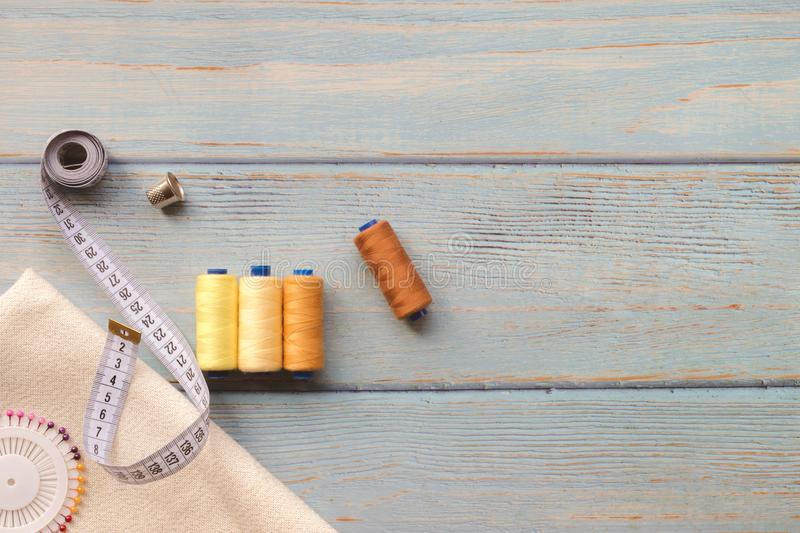 Цель программы:
формирование теоретических и практических знаний, необходимых для овладения швейным делом. Развитие чувства вкуса и стиля. Подготовка к самостоятельной деятельности.
1 модуль - «Технология изготовления швейных изделий»
2 модуль- «Технология изготовления по индивидуальному проекту»
Модули программы:
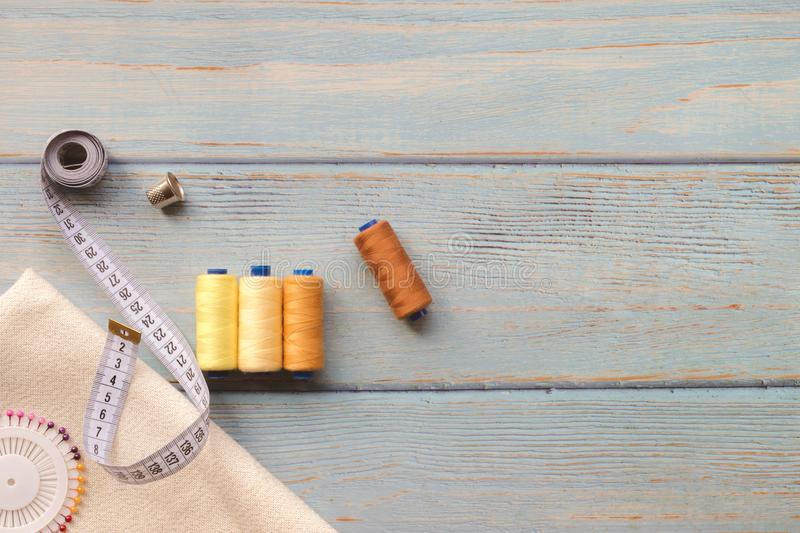 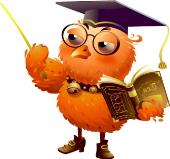 Задачи программы:
- сформировать представления обучающихся о культуре, значении  и особенностях различных видов одежды
- научить использовать инструменты и оборудование по назначению.
- научить применять средства композиции, используемые в процессе создания модели.
-развивать творческую активность эстетического и художественного воспитания в вопросах культуры одежды, нравственности, 
- развивать память, внимание, творческое мышление, воображение.
- развивать навыки работы со швейной машинкой;
- развивать способность обобщать, делать выводы при обнаружении и устранении мелких неполадок;
- развивать потребность у обучающихся в личном самоопределении в сфере швейного искусства;
- способствовать формированию волевых качеств: усидчивости, целеустремленности, умения  доводить начатое дело до конца;
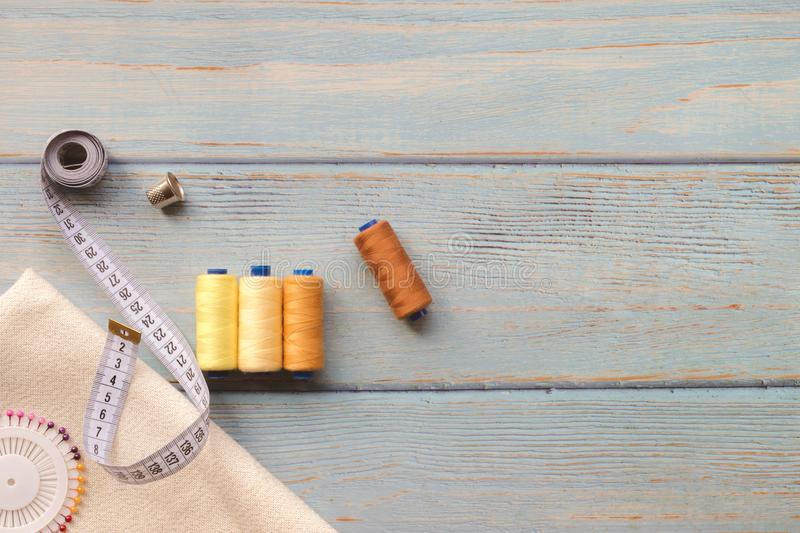 учет возрастных особенностей
доступность, познавательность и наглядность
психологическая комфортность
Принципы:
сочетание теоретических и практических форм деятельности
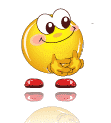 усиление прикладной направленности обучения
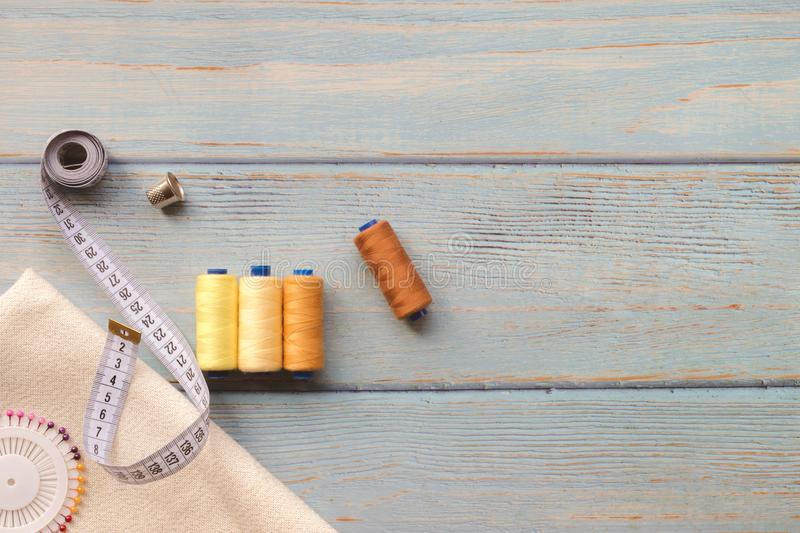 Формы занятий:
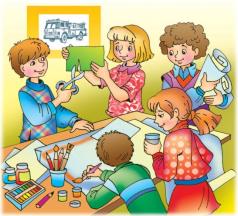 Практическая деятельность
(изготовление индивидуальных проектов)
творческая деятельность (художественное творчество, составление мини-проектов)
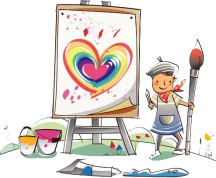 совместно-распределенная учебная деятельность (парная и групповая работа)
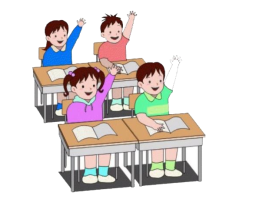 Планируемые результаты  (1 модуль):
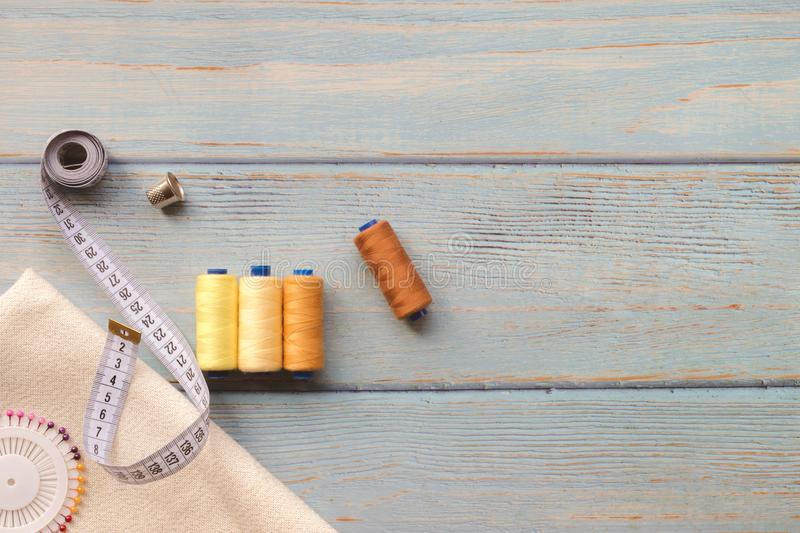 Будут  знать:
-как отличить действительно художественные, новаторские течения в моде от псевдохудожественных, основанных на бездумном подражании;
-основные свойства современных материалов, их структуру и физико-механические свойства, влияющие на технологию изготовления одежды;
-терминологию, применяемую в  изготовлении швейных изделий;
-конструкции наиболее распространенных форм и покроев одежды;
-технологический процесс ручного и машинного изготовления изделий
 Будут  уметь:    
- ставить цель, делать выводы, отстаивать свою точку зрения;
- использовать полученные знания, умения и навыки в практической деятельности;
- моделировать более сложные, интересные и современные изделия;
- применять элементы декоративно-художественного оформления изделий;
- экономно расходовать материалы и нитки, грамотно обращаться с инструментами и приспособлениями.
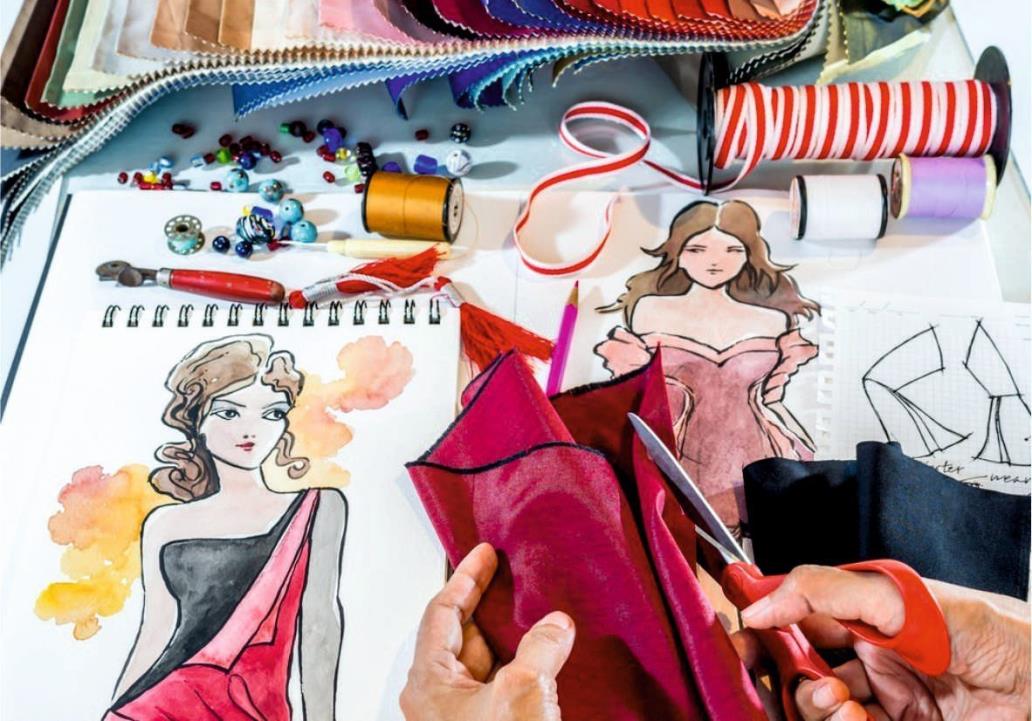 Планируемые результаты                                      (2 модуль):
Будут  знать:
- требования, предъявляемые к качеству выполняемых операций;
 - виды брака, причины его порождающие, способы его предупреждения и устранения;
 - правила организации и содержание ручных и машинных операций;
 - правила регулировки машины, номера игл и ниток;
 - соответствие моде, размеры, назначение деталей; 
-виды и фасоны изделий, индивидуальный стиль в одежде
- способы обработки тканей;
- способы выполнения отделочных швов.
 Будут  уметь:  
- соединять детали швейных изделий вручную и на машине в соответствии с действующими методами обработки;
- выполнять операции швейных изделий вручную и на машине; 
- применять по последовательности операции ВТО в деталях швейных изделий;
 - соблюдать правила безопасности труда, производственной санитарии и пожарной безопасности.
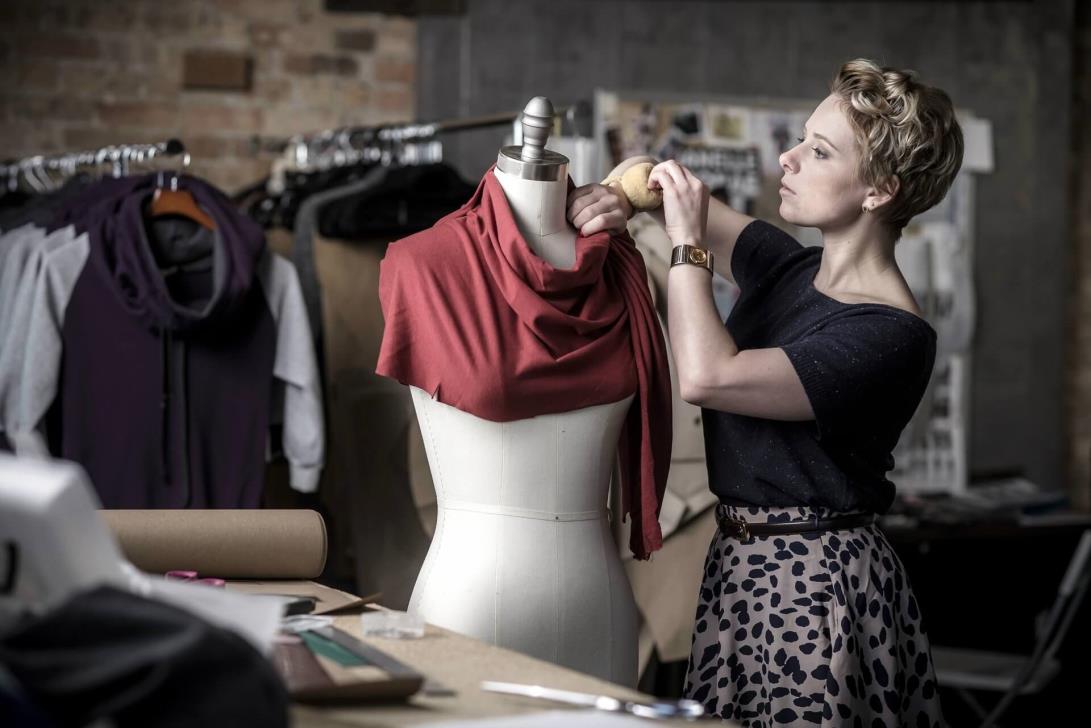 Темы программы  (1 модуль) :
1.Основы оборудования
2.Основы  материаловедения
3.Основы конструирования, моделирования и художественного оформления одежды
4. Технология изготовления швейных изделий
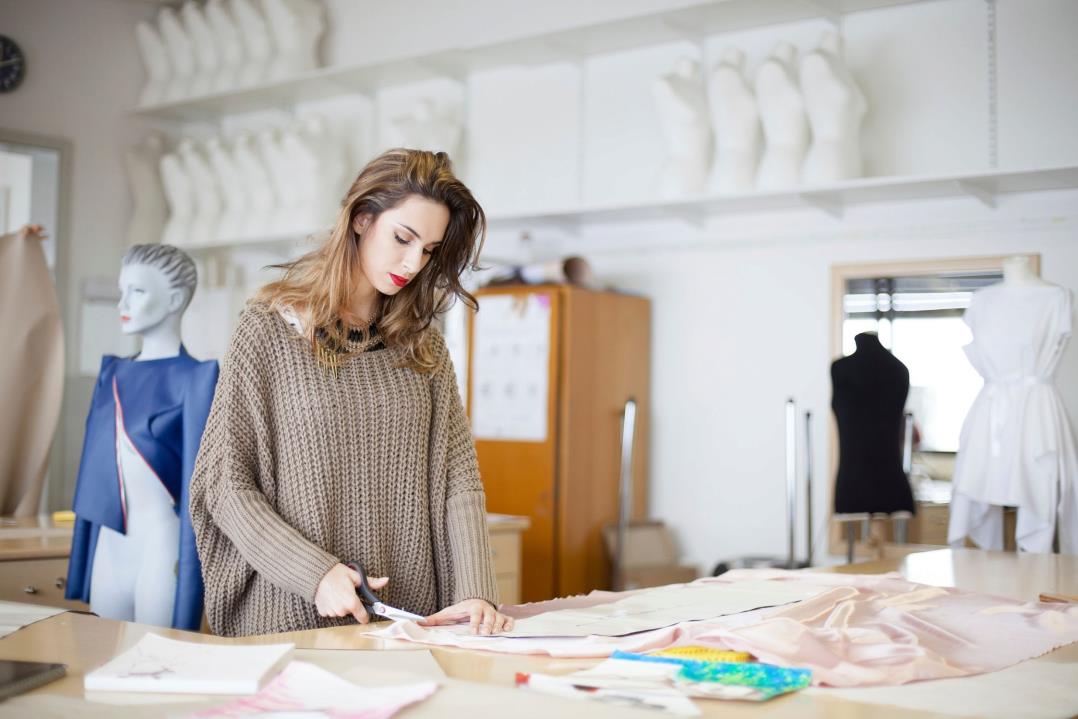 Темы программы  (2 модуль) :
1.Технология изготовление проекта творческой модели
2.Основы конструирования, моделирования и художественного оформления одежды
3.Индивидуальный проект. Разработка коллекции.
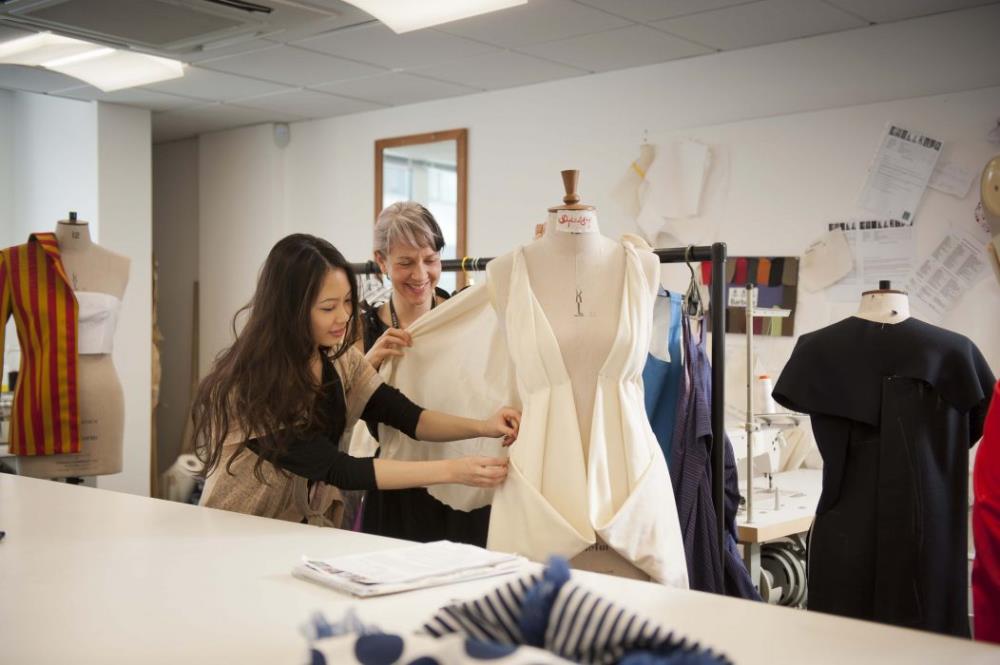 Дополнительная общеобразовательная общеразвивающая программа социально-гуманитарной направленности
«Профвыбор.ШитьProsto» - это шаг на пути
профессионального самоопределения ребёнка.
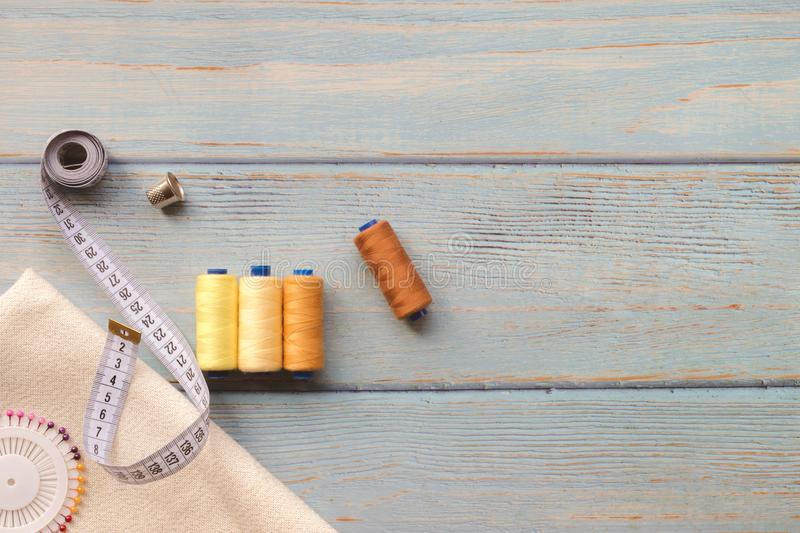 Занятия проходят на базе 
ЦПО «ПрофСтарт»
Обучение бесплатное


за дополнительной информацией:
89991100753 (Алиса Алексеевна,
Педагог дополнительного образования. 
ЦПО «ПрофСтарт»)
8(8152) 22-17-93. (Центр профессиональной 
ориентации "ПрофСтарт«)
Наш сайт:  upkmuk.nubex.ru 
Мы Вконтакте: vk.com/profstart51
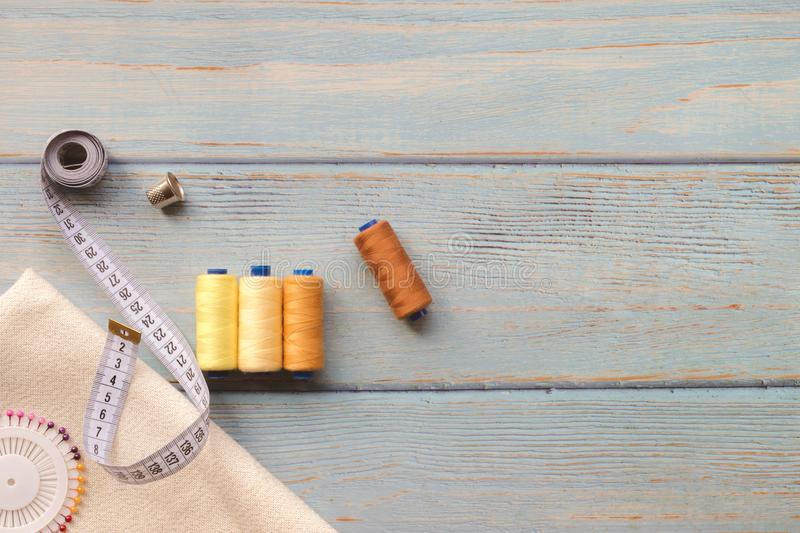 Благодарим 
за внимание!
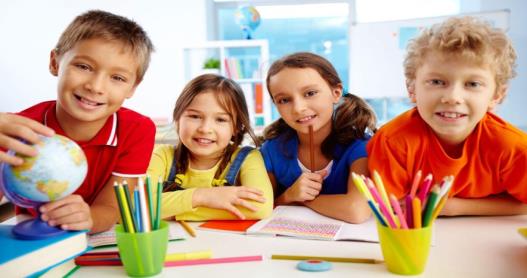